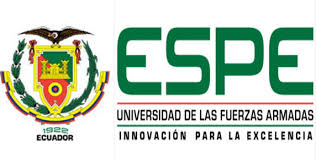 MAESTRÍA EN GESTIÓN DE SISTEMAS DE INFORMACIÓN E INTELIGENCIA DE NEGOCIOS
“MODELO DE NEGOCIOS COMO ESTRATEGIA DE MOVILIDAD BASADO EN SERVICIOS EN LA NUBE”

Maestrante: Cristina Pesantez
Agenda
Antecedentes
Planteamiento del problema
Objetivos del proyecto
Características de la tendencia tecnológica seleccionada
Situación actual de las PYMES
Fuentes de Información
Evolución de las PYMES 
Causas de mortalidad de las PYMES
Modelo de Negocio
Componentes del Modelo de Negocio
Estudio de casos
Análisis de Resultados
Conclusiones y Recomendaciones
Antecedentes
ECUADOR
Generación de empleo
Dificultades para expansión
Generan 3 de cada 4 puestos de trabajo.
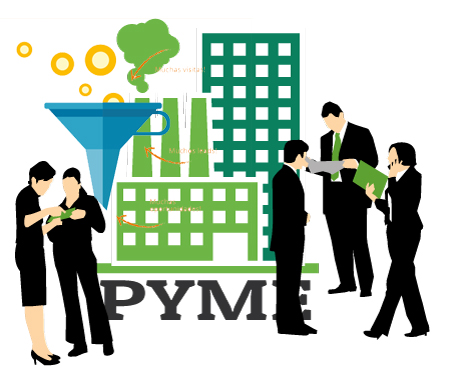 Reglamentaciones internas.
Escasos estudios de mercado.
Información crítica en tiempo real.
Resultados de análisis.
Notificaciones.
Proyecciones.
Compartir datos, etc.
Planteamiento del problema
Mortalidad de PYMES
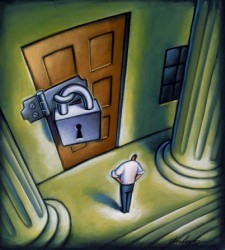 Falta de innovación
Planificación estratégica
Maquinaria y tecnología obsoleta
Falta de motivación al personal
Procesos no depurados:
	- Tiempos y costos altos
	- Deficiente control de calidad
	- Duplicidad de información
	- Deficiente control de       	  	    	  inventario
Objetivos del proyecto
Objetivo General
Desarrollar un modelo de negocio basado en el acceso a los datos en tiempo real, para disminuir la mortalidad de las PYMES en el Ecuador.
Objetivos Específicos
Realizar una revisión de literatura que permita determinar cuáles son las tendencias tecnológicas que pueden usarse como estrategias de negocio en las PYMES, a través de las actividades iniciales de un mapeo sistemático de literatura.
Plantear un Modelo de Negocio basado en las tendencias tecnológicas analizadas, que permita atender y disminuir las causas principales de mortalidad de las PYMES.
Validar el Modelo de Negocio planteado en un estudio de caso para verificar que una PYME es competitiva.
Características de la Tendencia tecnológica seleccionada
Servicios en la nube
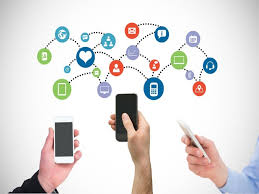 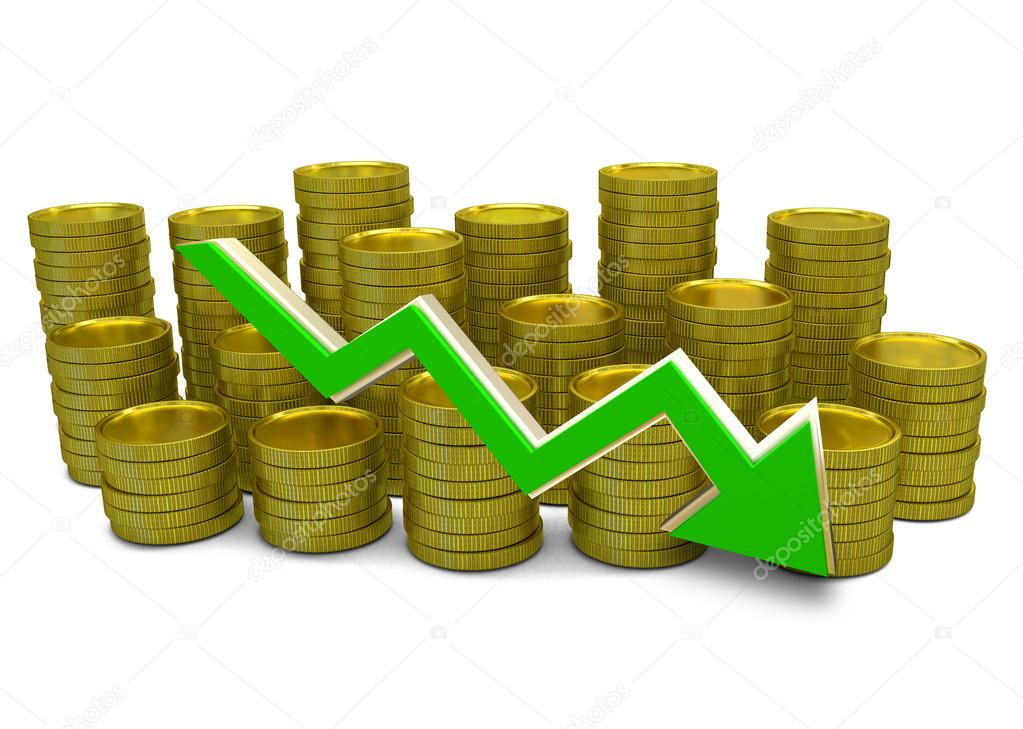 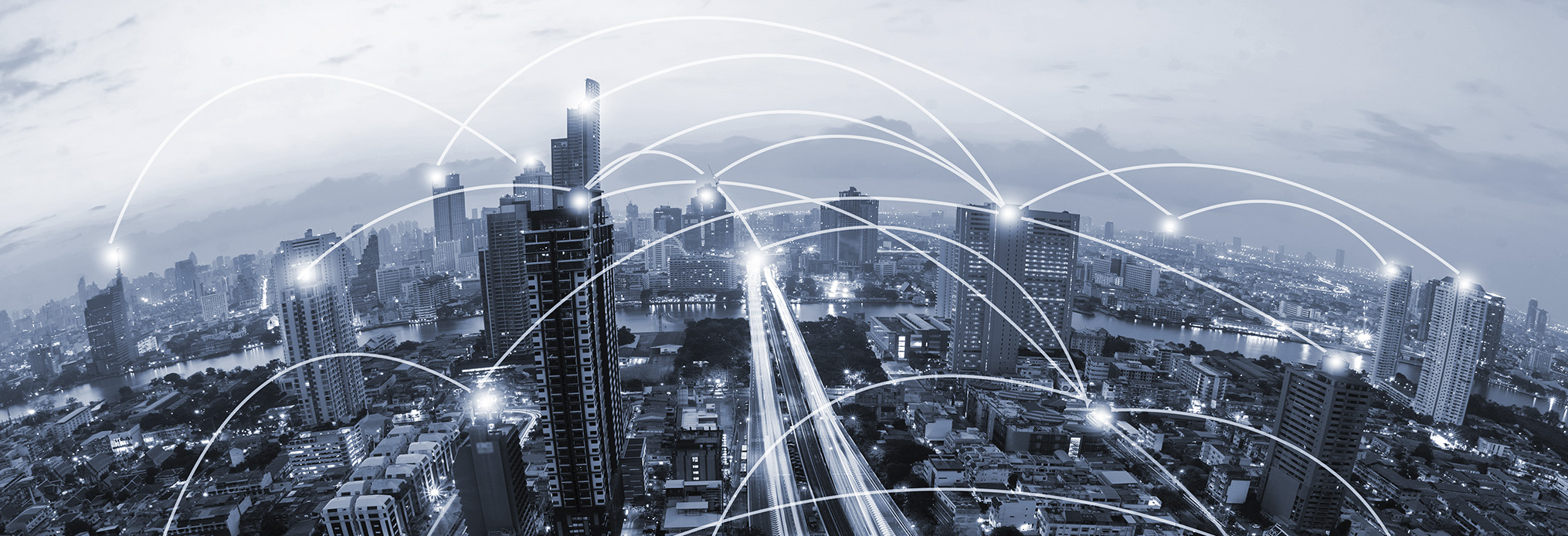 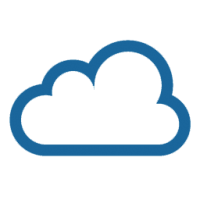 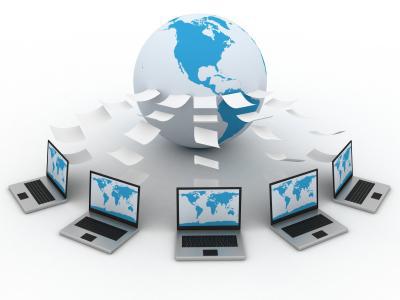 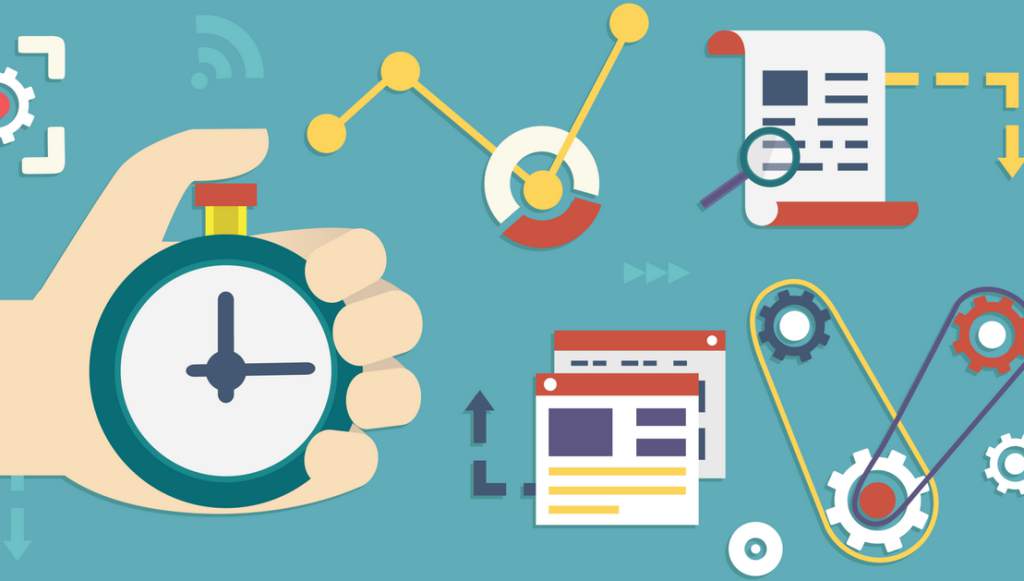 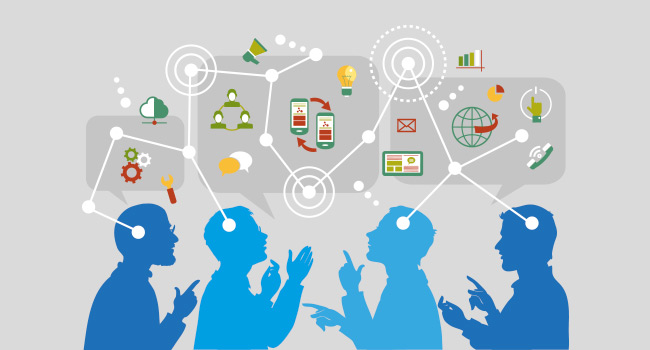 Situación actual de las PYMES en Ecuador
Fuentes de Información
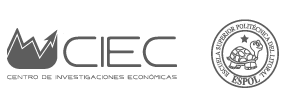 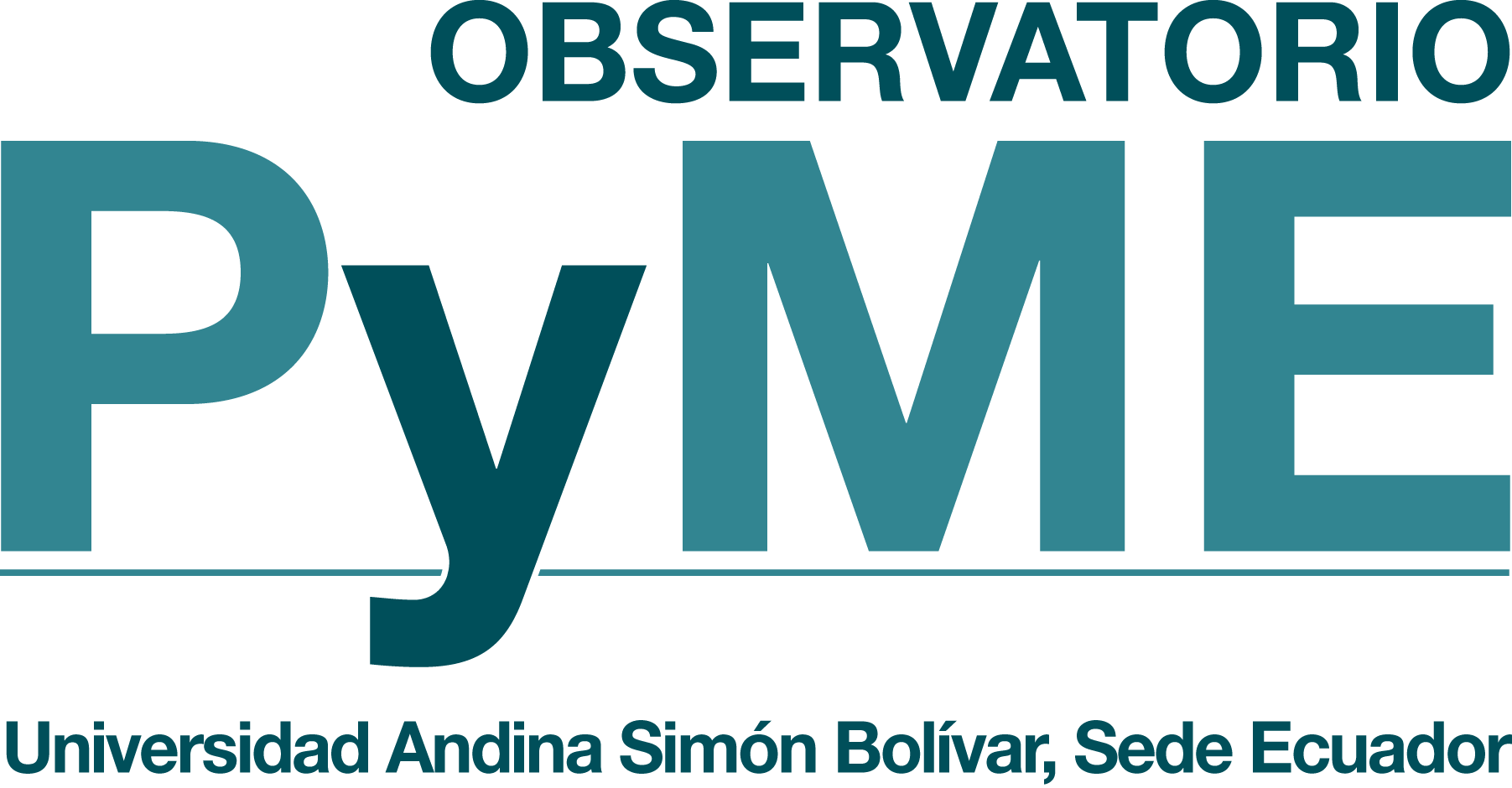 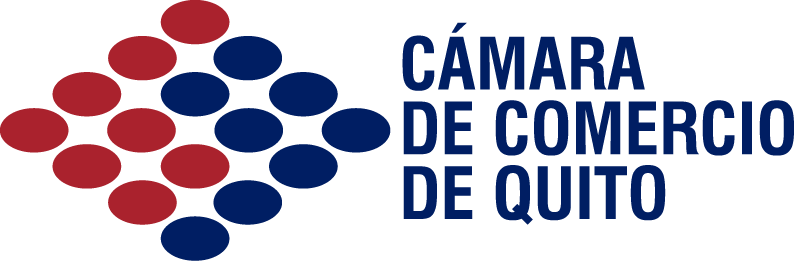 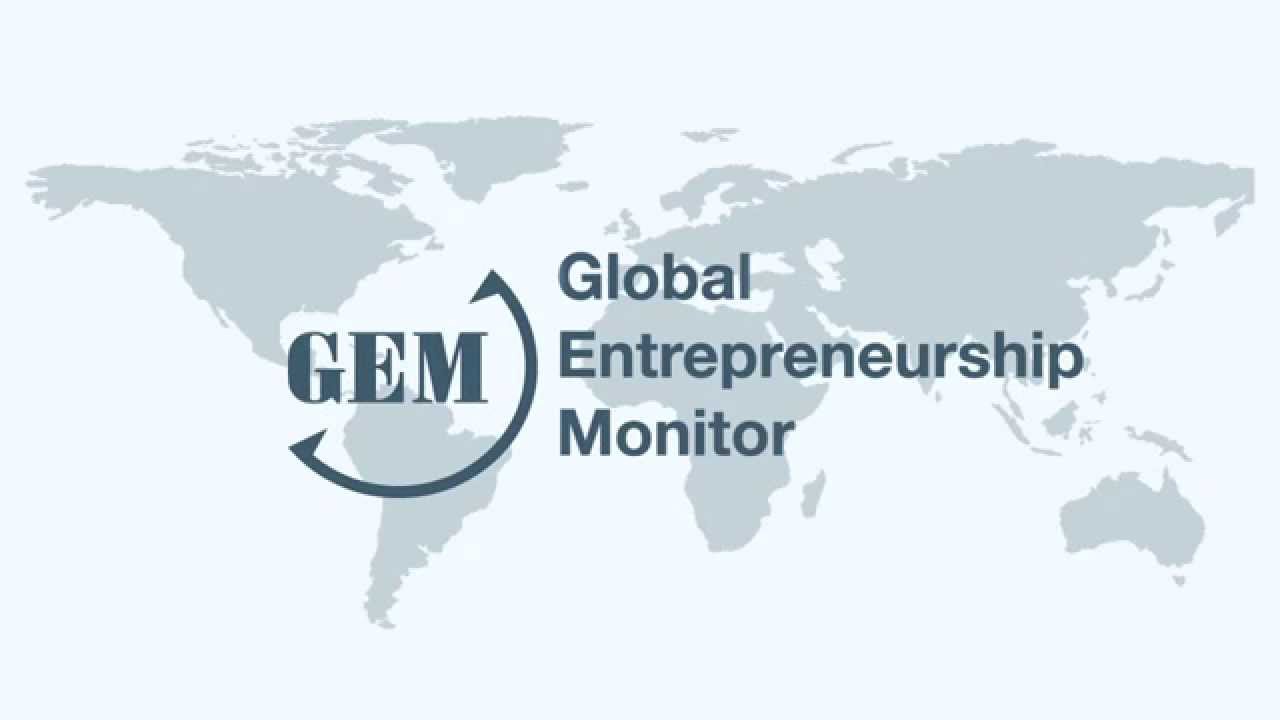 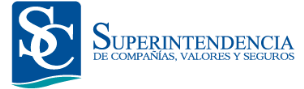 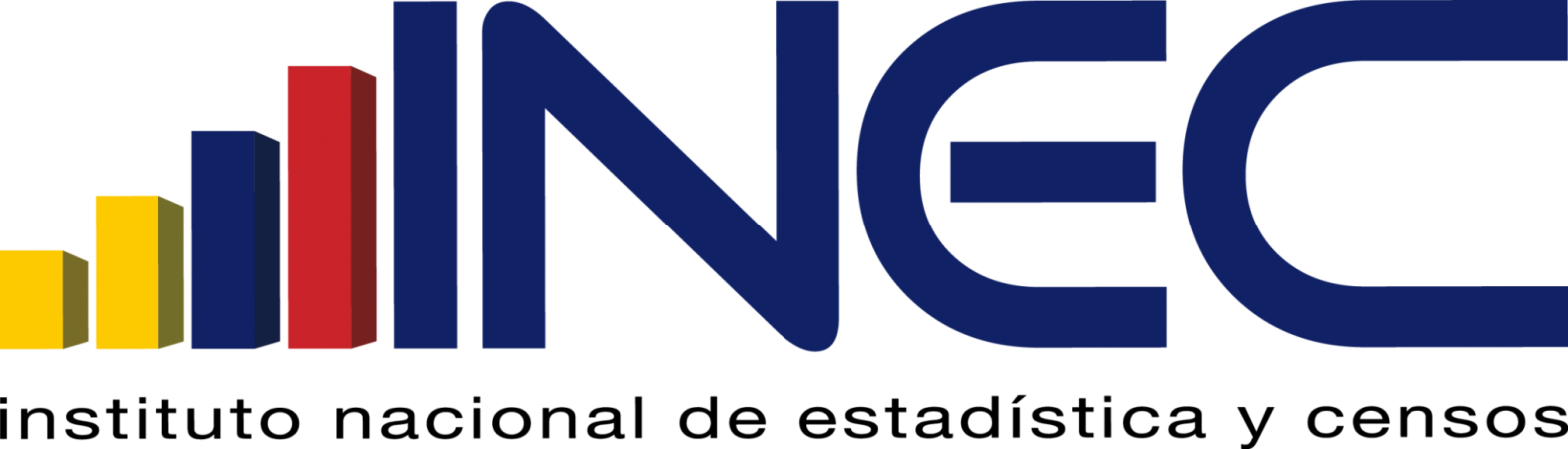 Situación actual de las PYMES en Ecuador
Evolución de las PYMES período 2012 - 2016
Causas de mortalidad de las PYMES
Causas de 
mortalidad
Causas de mortalidad de las PYMES
Pilares de 
calidad
Modelo de Negocio
Componentes del Modelo de Negocio
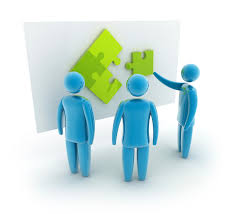 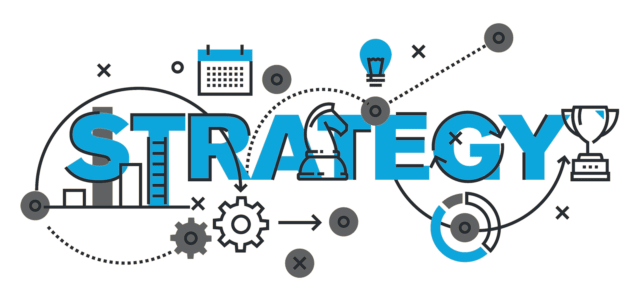 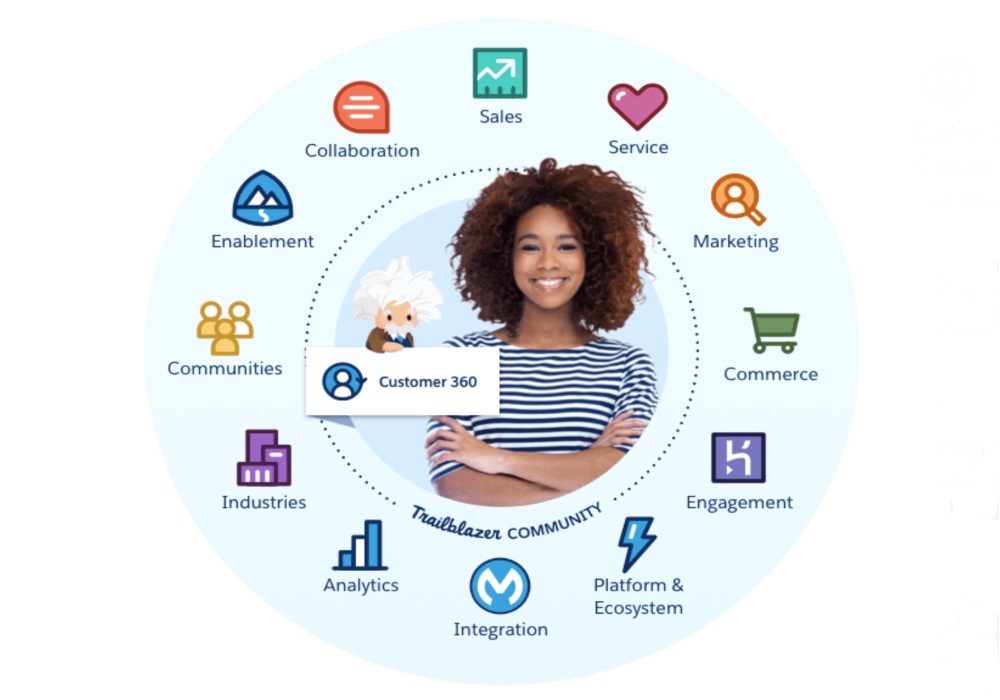 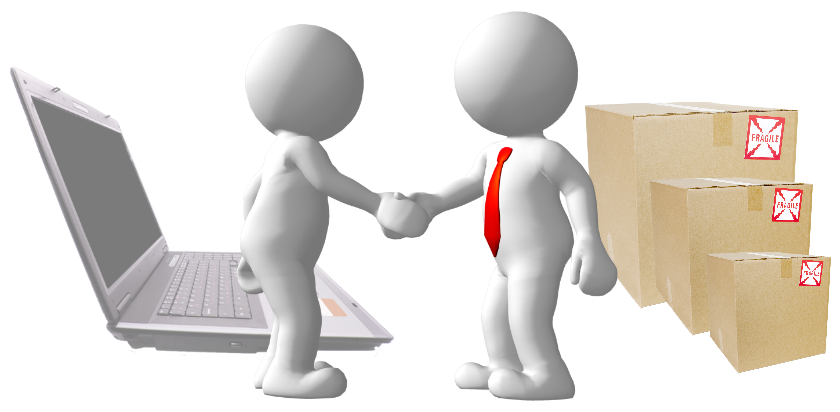 Interfaz con el cliente
Estrategia Básica
Recursos estratégicos
Red de valor
TI          Objetivos del     	      negocio
Áreas a intervenir
Proveedores        Socios                          	                Estratégicos
Cómo la PYME ingresa en el mercado
Sit. Actual       A donde 			       llegar
Absorción tecnológica, Innovación de Producto e Innovación de Procesos
IaaS
SaaS
PaaS
Competencia
Estudio de Casos
Empresa de Servicios Turísticos





Empresa de Domótica
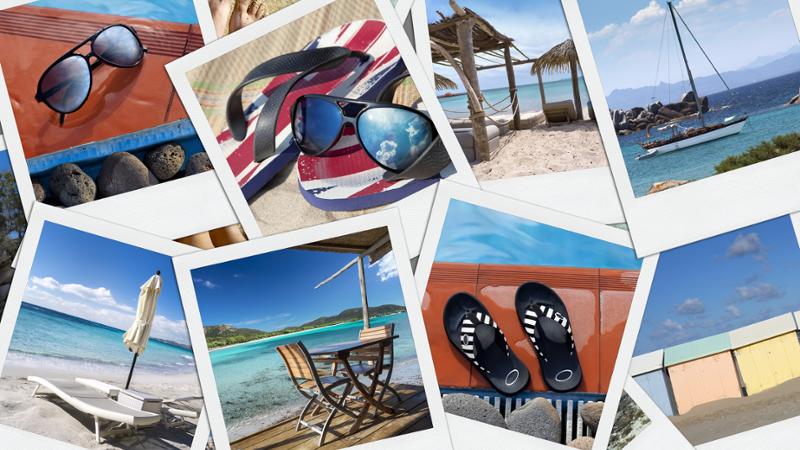 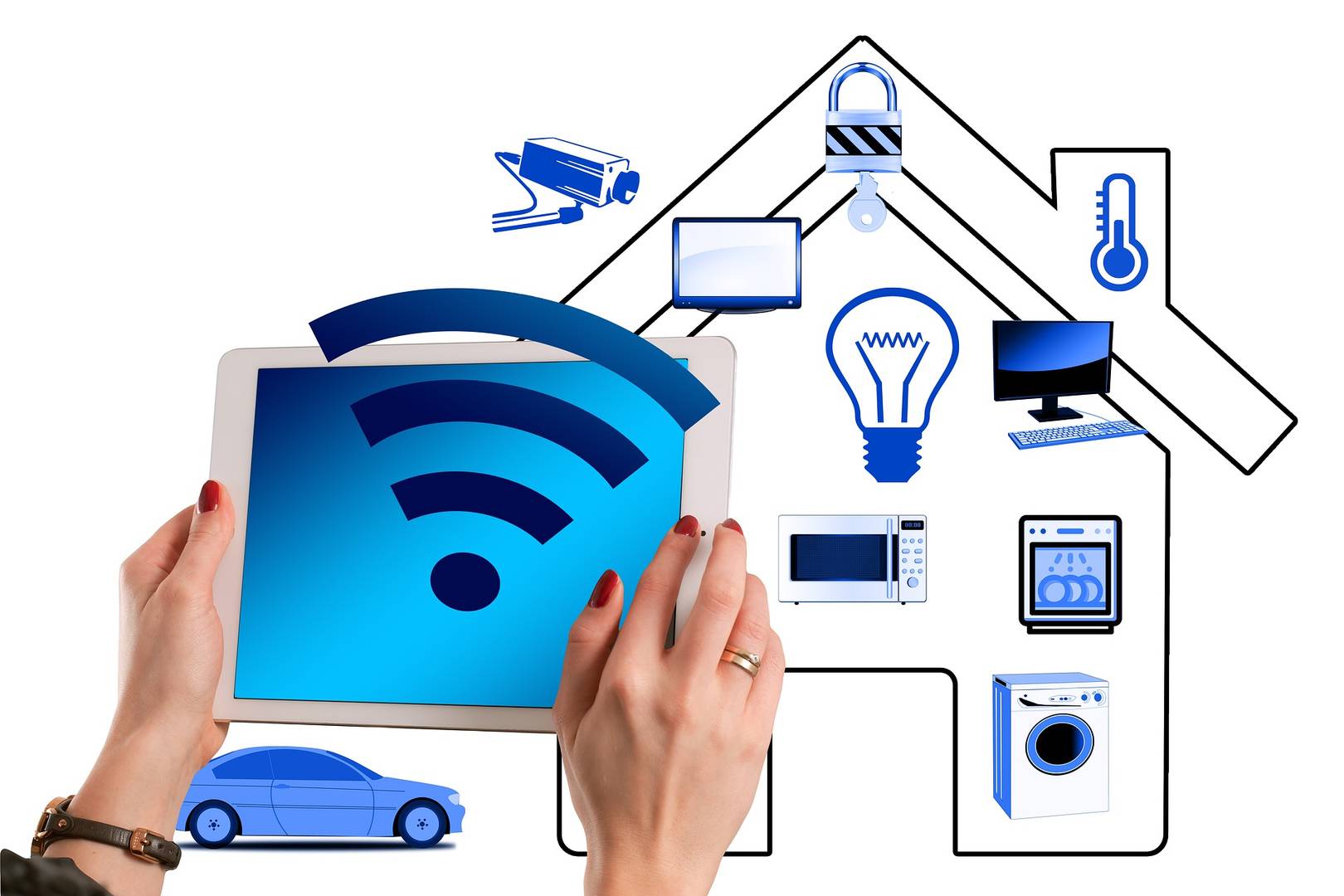 Análisis de los resultados
Existe falta de conocimientos sobre los servicios en la nube, sus beneficios, ventajas y aplicaciones dentro de una empresa.
La principal preocupación de los empresarios para implementar el Modelo de Negocio plateado en el presente estudio es la confianza.
Los resultados permiten corroborar que los pilares que fueron tomados en cuenta si influyen en las causas determinantes de cierre de PYMES y que el Modelo de Negocio planteado podrá ayudarlas a atravesar con éxito este tipo de crisis.
Los empresarios tienen mucha predisposición al cambio y  a adaptarse al uso de tecnología moderna con el fin de innovar y desenvolverse mejor en este mercado competitivo que nos rodea.
Conclusiones y Recomendaciones
Al realizar el MSL e identificar casos de estudio en países con una economía similar a la de Ecuador se pudo determinar que el uso de servicios en la nube dentro de un Modelo de Negocio se convierte en el aliado para impulsar la innovación.
Mediante el Modelo de Negocio propuesto es posible atender cada uno de los pilares que determinan la calidad de un emprendimiento, absorción tecnológica, competencia, innovación de producto e innovación de proceso.
De acuerdo a las entrevistas realizadas a los directivos de dos PYMES ecuatorianas se puedo rescatar que existe falta de conocimientos sobre los servicios en la nube.
Luego del establecimiento de reuniones con expertos en el manejo de PYMES en Ecuador no se busca soluciones a las causas raíz de mortalidad.
Se recomienda realizar un estudio a nivel de micro empresas para verificar si existen similitudes con las PYMES.
Preguntas
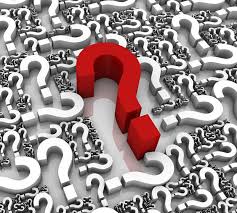